विद्युतवाहक व विद्युतदुर्वाहक
विद्युतवाहक
विद्युत वाहक म्हणजे ज्या वस्तू, पदार्थ, धातू मधून वीज सहज वाहून जाऊ शकते त्यास विद्युत वाहक म्हणतात.
विद्युत रोधक
विद्युत रोधक म्हणजे ज्या वस्तू, पदार्थ, धातू मधून वीज वाहून जाऊ शकत नाही  त्यास विद्युत रोधक म्हणतात.
विद्युतवाहक कोणते ?
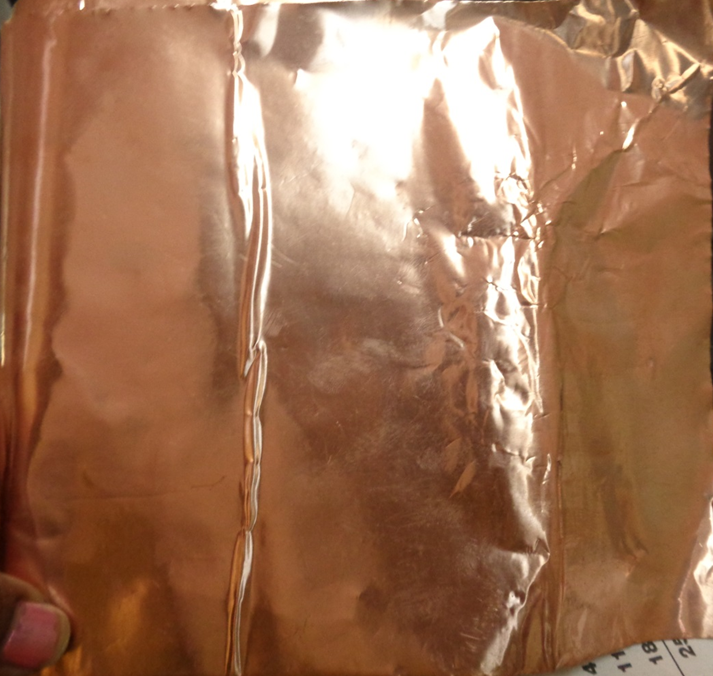 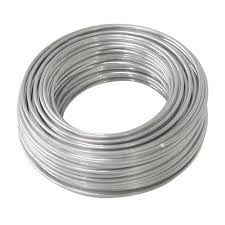 एलुमिनिम
कॉपर (तांबे)
लोखंड, सोने, पोलाद, पितळ, तांबे हे सर्व विद्युत वाहक आहेत
विद्युतरोधक कोणते ?
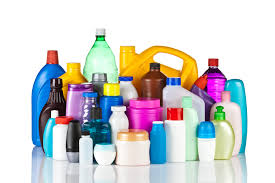 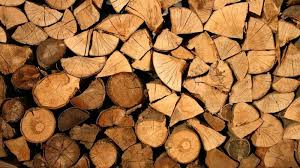 प्लास्टिक
लाकूड
लाकूड, रबर,काच, प्लॅस्टिक हे विद्युत रोधक आहेत.
विद्युतवाहक कोठे वापरतात ?
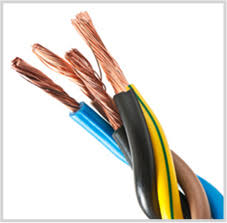 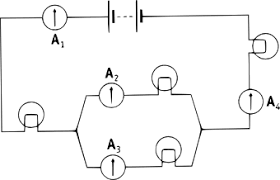 सर्किट बनवण्यासाठी.
विद्युत एनर्जी एका ठिकाणावरून दुसरीकडे पास करण्यासाठी
विद्युतरोधक  कोठे वापरतात ?
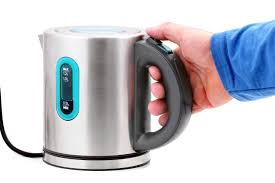 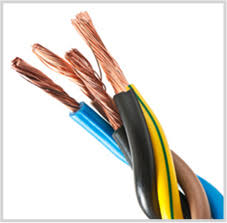 संरक्षणासाठी
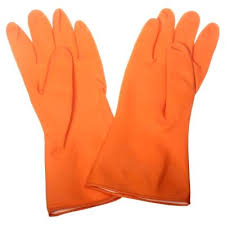 वायरच्या  इन्सुलेशनसाठी
सेफ्टीसाठी